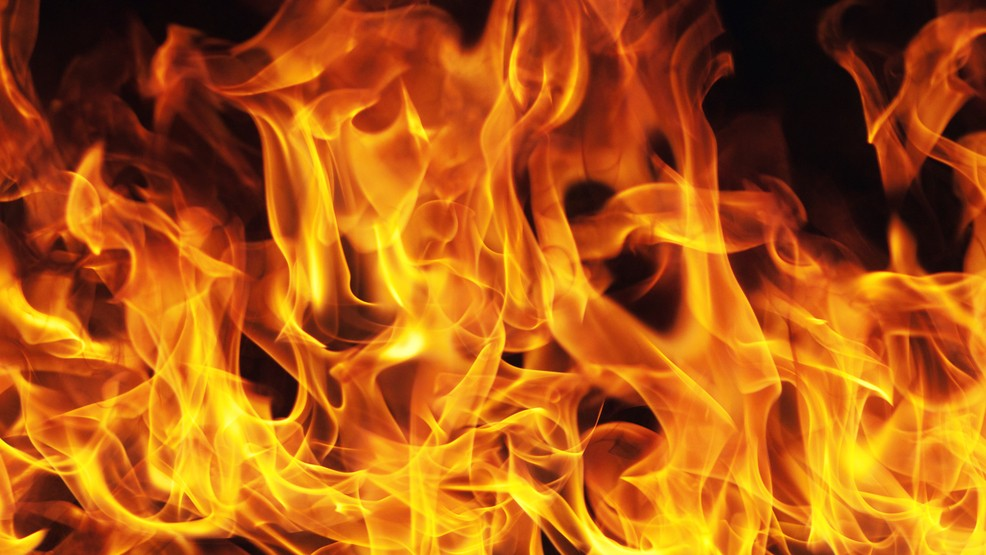 Chapitre 4
p. 204 à 207
La calorimétrie
Chapitre 4
p.150 à 154
Rappel: Chaleur (Q)
Q = mcΔT
Q = mcΔT
Chaleur absorbée ou dégagée (J)
Variation de température (oC)
Masse (g)
NB: La chaleur se déplace toujours d’un milieu où la température est élevée vers un milieu où la température est plus basse. Ceci se produit jusqu’à l’équilibre de température des deux milieux.
Exemple
On veut chauffer un bloc de fer de 200g de 21,0°C à 700,0°C. Quelle quantité de chaleur faut-il fournir pour y arriver? 

m = 200g
Ti = 21,0°C
Tf = 700,0°C
cfer = ? J/g °C
Q = ? J
Q = mcΔT

ΔT = Tf - Ti 
ΔT = 700,0°C - 21,0°C
ΔT = 679,0 °C

cfer = 0,45 J/g °C voir annexe 6 p.420

Q = 200g x 0,45 J/g °C x 679,0 °C
Q = + 61 110 J ou 61,1 kJ

+ donc le bloc absorbe la chaleur
Situation initiale
Situation finale
L’objet A donne de la chaleur à l’objet B (dégage)

L’objet B reçoit de la chaleur de l’objet A (absorbe)
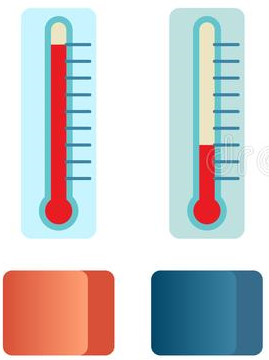 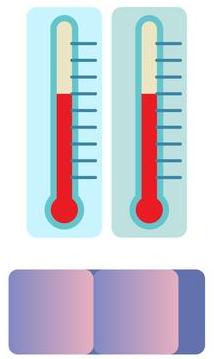 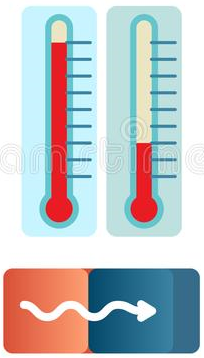 L’échange de chaleur se fait jusqu’à l’équilibre

Pour les deux objets
Tf = 20°C
Objet A
Objet B
Ti de B = 5°C
Ti de A = 30°C
Pour l’objet B
Pour l’objet A
ΔT = Tf – Ti 
ΔT = 20°C - 5°C
ΔT = + 15°C
ΔT = Tf – Ti 
ΔT = 20°C - 30°C
ΔT = -10°C
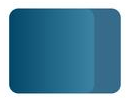 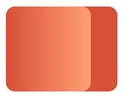 Absorbe
Dégage
La conservation de l’énergie
L’objet A donne de la chaleur à l’objet B (dégage)

L’objet B reçoit de la chaleur de l’objet A (absorbe)
QA
Situation initiale
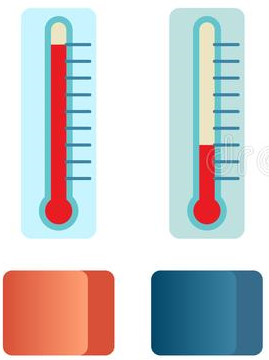 Situation finale
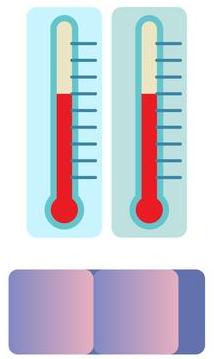 QB = -QA
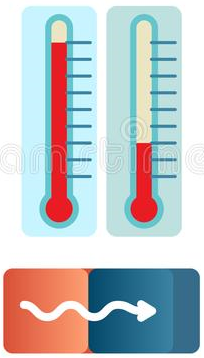 Objet A
Objet B
Pour les deux objets
Tf = 20°C
Ti de B = 5°C
Ti de A = 30°C
Types de systèmes
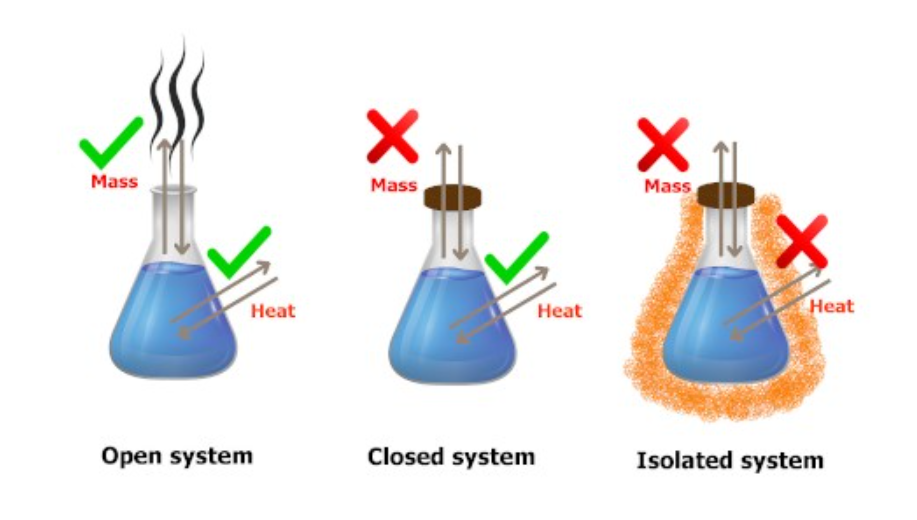 Perte de masse possible
Pas de perte de masse
Pas de perte de masse
Perte de chaleur
Perte de chaleur
Pas de perte de chaleur
Système ouvert
Système fermé
Système isolé
Chapitre 5
p.204 à 207
Calorimétrie
Définition: C’est une méthode expérimentale permettant de déterminer la chaleur d’une réaction à l’aide de la quantité d’énergie absorbée ou dégagée dans un système isolé à pression constante.
Système isolé
Q = mcΔT
Chapitre 5
p.204 à 207
Calorimètre
Définition: Il s’agit d’un appareil isolé (système isolé) qui permet de prendre les mesures nécessaires pour compléter les calculs de calorimétrie.
Calorimètre
Calorimètre doté d’une bombe calorimétrique
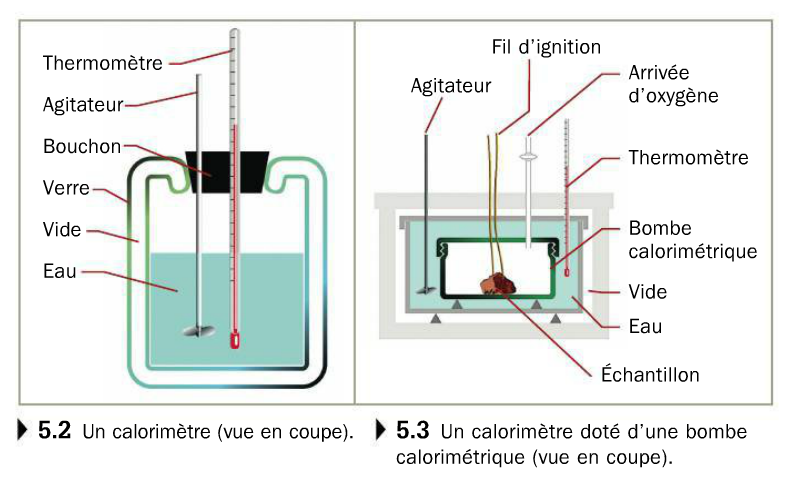 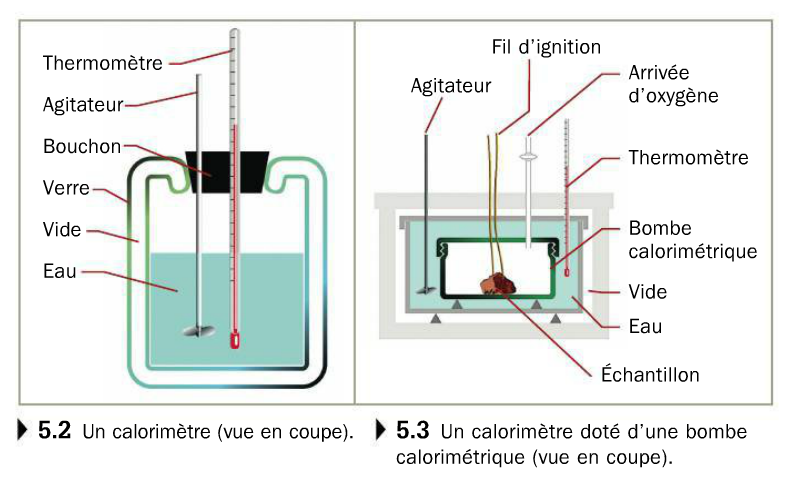 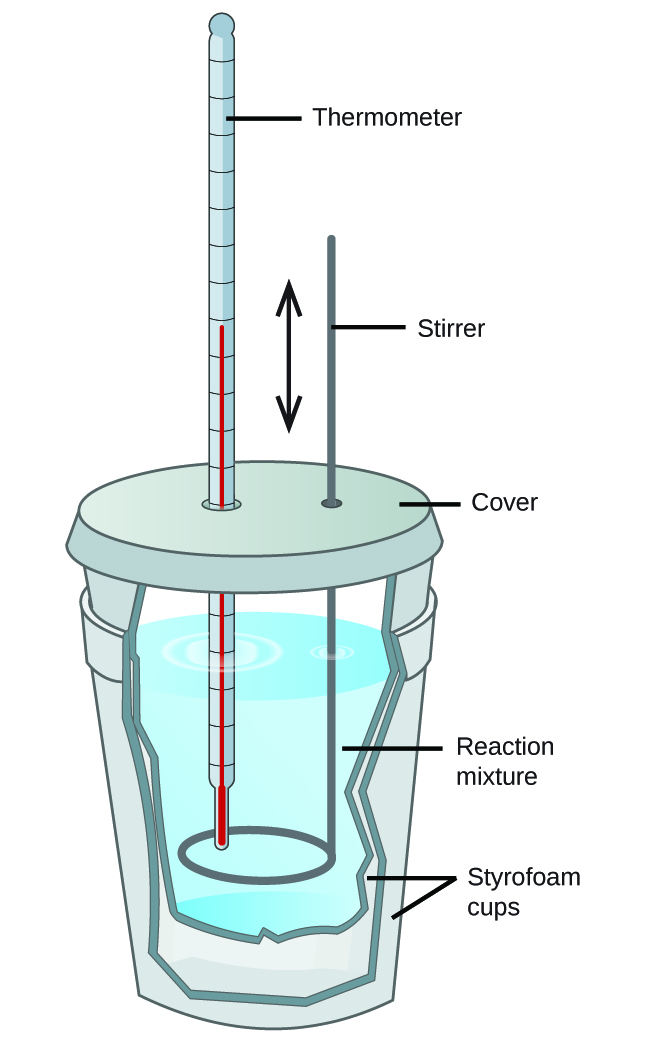 5.1 Le calorimètre
Voici un appareil artisanal pour mesure la chaleur




En calorimétrie, nous utilisons souvent l’eau.
Nous connaissons bien les caractéristiques de cette substance.
Il est aussi possible d’utiliser d’autres fluides; il faudra connaître leurs caractéristiques (comme la capacité thermique massique).
5.1 Le calorimètre
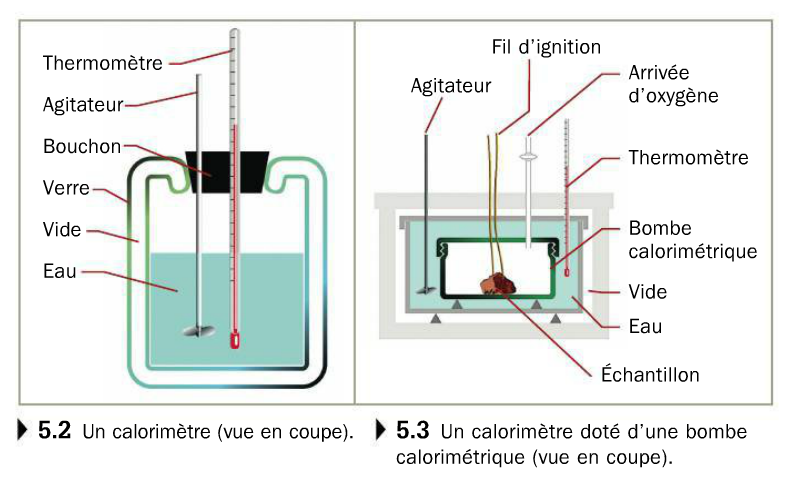 La bombe calorimétrique: le contenant dans lequel a lieu la réaction.

L’eau: le milieu qui entoure la bombe calorimétrique. L’agitateur permet de répartir la chaleur absorbée par l’eau.

Le vide et le contenant servent à créer un milieu fermé et isolé.
5.1 Le calorimètre
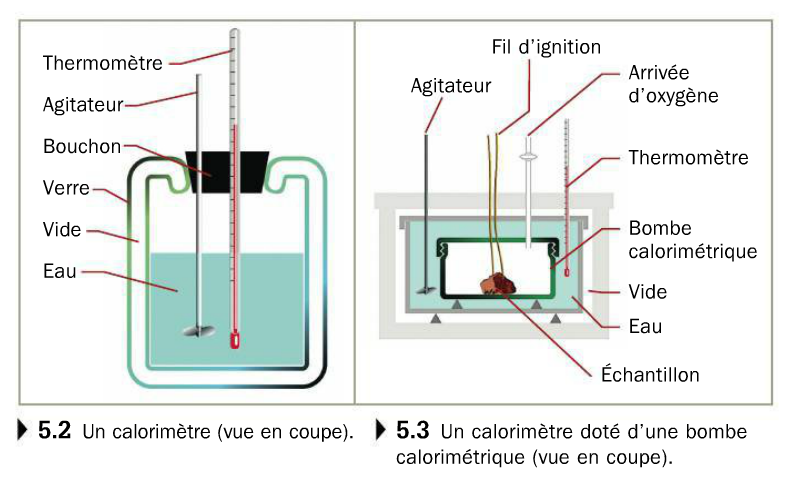 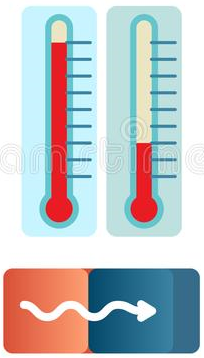 Qréaction
Qeau
QB = -QA
Qcalorimètre (eau) = -Qréaction
Chapitre 5
p.204 à 207
Calorimètre
Qréaction = généralement, la valeur que l’on cherche
Calorimètre
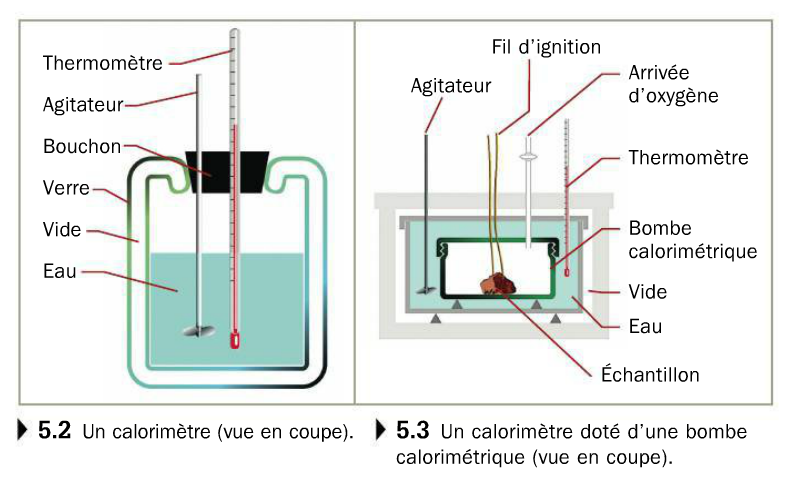 Qcalorimètre = meauceauΔTeau
Qcalorimètre = meauceauΔTeau
En pratique:

Nous connaissons la masse de l’eau ou son volume. C’est une variable contrôlée.
Nous connaissons la capacité thermique massique de l’eau. C’est une propriété caractéristique.
Ne reste qu’à mesure la température initiale et la température finale.
Calorimètre doté d’une bombe calorimétrique
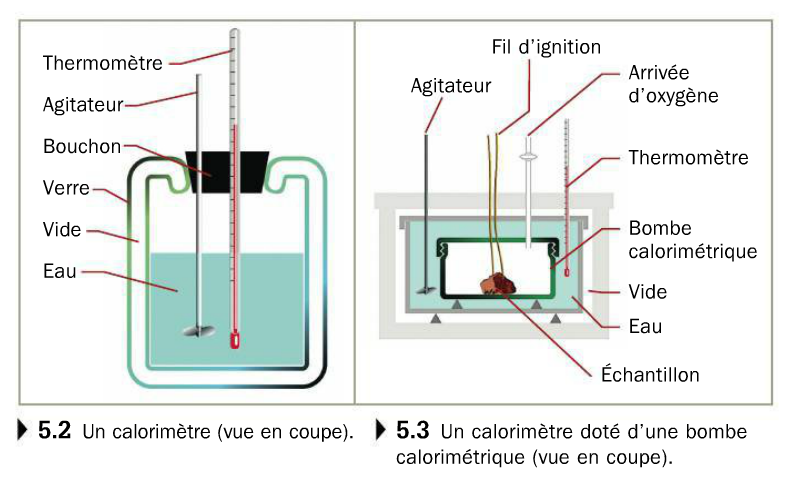 Chapitre 5
p.204 à 207
Calorimètre
Définition: Il s’agit d’un appareil isolé (système isolé) qui permet de prendre les mesures nécessaires pour compléter les calculs de calorimétrie.
Calorimètre
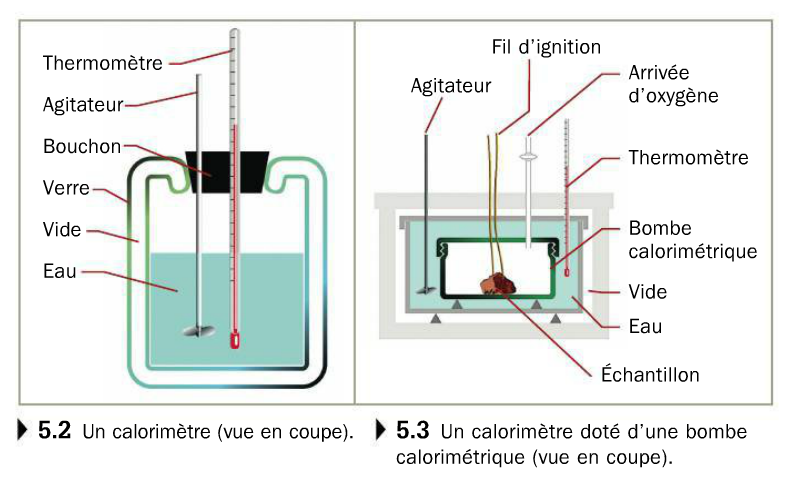 Qcalorimètre = meauceauΔTeau
Qcalorimètre = meauceauΔTeau
Calorimètre doté d’une bombe calorimétrique
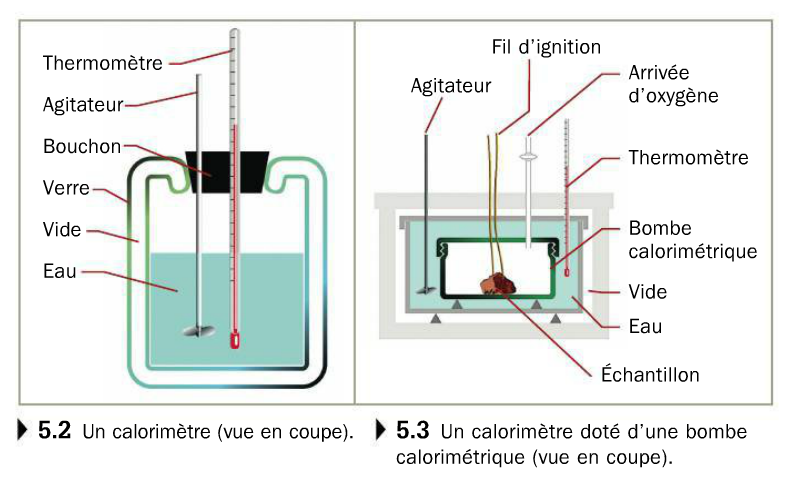 Chapitre 5
p.204 à 207
Calorimètre
Qcalorimètre = meauceauΔTeau
Puisqu’on ne peut pas toujours mettre un thermomètre dans une réaction chimique, il faut se fier à la variation de température du milieu environnant.
Les variation de température entre la réaction et le milieu sont opposées (énergie absorbée ou dégagée).
Qréaction = -Qmilieu
Calorimètre
(milieu environnant)
Calorimètre
(milieu environnant)
Réaction
Réaction
ΔTeau > 0oC 
(valeur positive)
ΔTeau < 0oC 
(valeur négative)
ΔTréaction < 0oC
(valeur négative)
ΔTréaction > 0oC
(valeur positive)
Qcalorimètre positif
Qréaction négatif
Qcalorimètre négatif
Qréaction positif
Chapitre 5
p.204 à 207
Réactions endothermiques et exothermiques
Qcalorimètre = meauceauΔTeau
Réaction endothermique
Réaction exothermique
Si la réaction est endothermique, le calorimètre va fournir de l’énergie à la réaction et la température diminue.
Si la réaction est exothermique, le calorimètre va absorber l’énergie dégagée et la température augmente.
Calorimètre
(milieu environnant)
Calorimètre
(milieu environnant)
Réaction
Réaction
exothermique
endothermique
ΔTeau > 0oC 
(valeur positive)
ΔTeau < 0oC 
(valeur négative)
ΔTréaction < 0oC
(valeur négative)
ΔTréaction > 0oC
(valeur positive)
Qcalorimètre positif
Qréaction négatif
Qcalorimètre négatif
Qréaction positif
Chapitre 5
p.204 à 207
Mise en garde
Qcalorimètre = meauceauΔTeau
Calorimètre
(milieu environnant)
Réaction
Qréaction = -Qmilieu
exothermique
ΔTeau > 0oC 
(valeur positive)
ΔTréaction < 0oC
(valeur négative)
Il se peut que dans certaines mise en situation que nous utilisons le volume d’eau
N’oubliez pas que la masse volumique de l’eau est de 1g/mL, donc 1 g d’eau = 1 mL d’eau
On considère que
Vsolution ≈ Veau
Csolution ≈ ceau
On suppose que le système isolé n’a aucune perte d’énergie.
Donc, si nous cherchons le Qréaction, il suffit d’inverser le signe du Qcalorimètre.
Qcalorimètre positif
Qréaction négatif
Calorimètre
(milieu environnant)
Réaction
endothermique
ΔTeau < 0oC 
(valeur négative)
ΔTréaction > 0oC
(valeur positive)
Qcalorimètre négatif
Qréaction positif
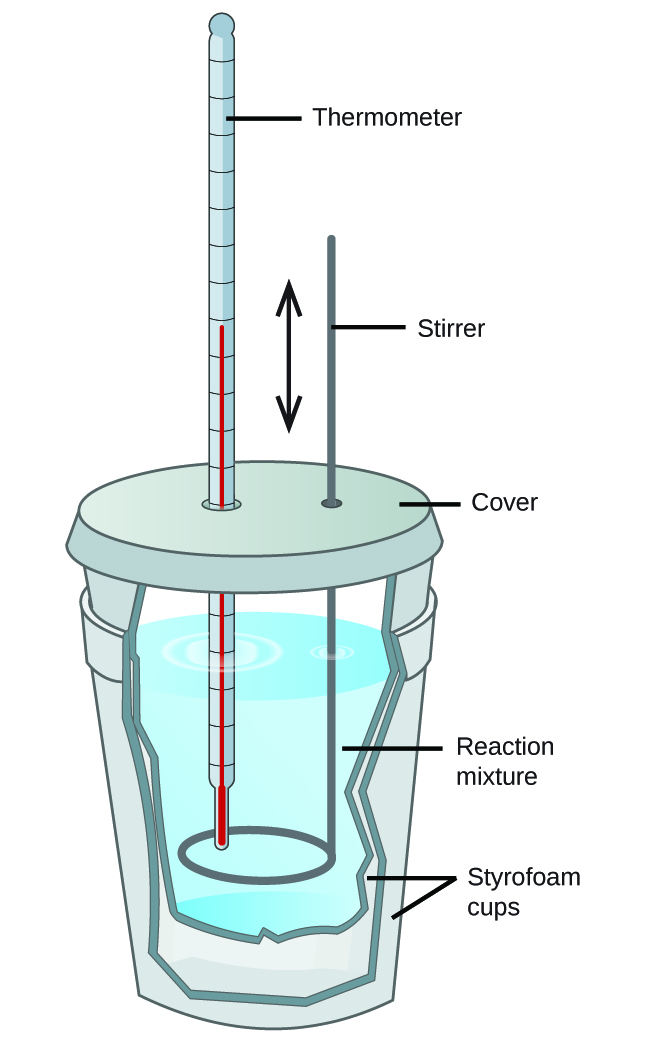 Chapitre 5
p.204 à 207
Exemple
Dans un calorimètre de polystyrène contenant 200 ml d’eau, on effectue une réaction qui fait passer la température de l’eau de 22,0°C à 26,0°C. Quelle quantité d’énergie est mise en jeu par cette réaction ?
1- Données
3- Calculs
4- Réponse
2- Formule
1mL = 1g
200mL = 200g
26,0°C - 22,0°C = 4°C